Blended mobility of VET learners
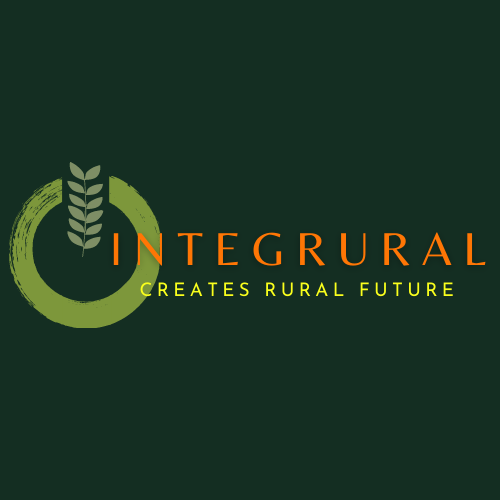 International Project Management
Training Material
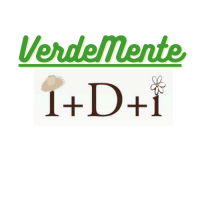 The European Commission’s support for the production of this publication does not constitute an endorsement of the contents, which reflect the views only of the authors, and the Commission cannot be held responsible for any use which may be made of the information contained therein.
ID 2020-1-EL01-KA202-079113
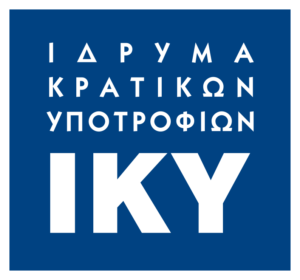 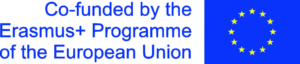 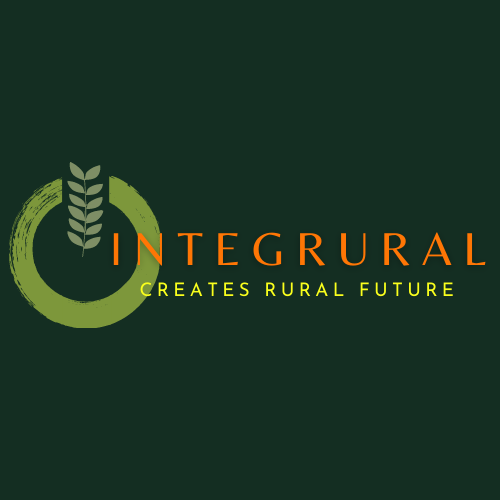 INTRODUCTION
This material is oriented to those that want to have some basic, key general skills, advices and tips to enter in the world of international project management.
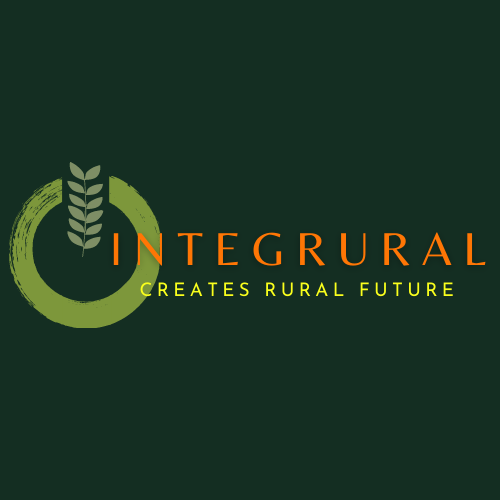 INTRODUCTION
A very practical learning by doing module to share experience, expertises and knowledge on principles and practices to build a successful proposal and manage a quality project in Erasmus+ Strategic Partnerships and other European Projects.
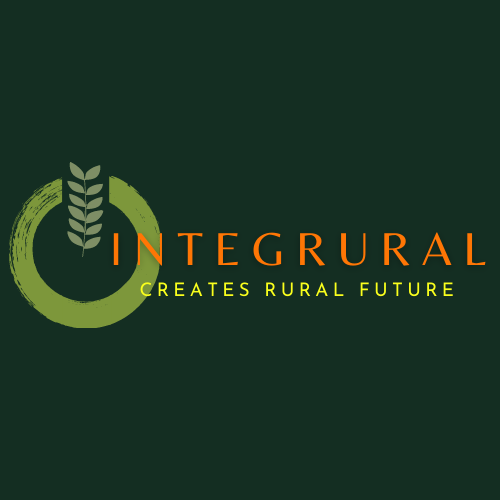 CONTENTS
1. How to build a Strategic Partnership?
a. Principles and Fundamentals
b. Experiences in Erasmus+ programme

2. How to build a good project proposal?
a. Principles and Fundamentals
b. Experiences in Erasmus+ programme
c. Practical tips
3. How to manage an international project?
a. Principles and Fundamentals
b. Experiences in Erasmus+ programme
c. Performance indicators and Quality Plan
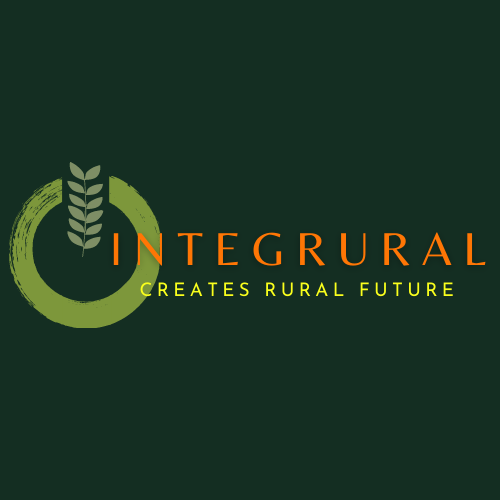 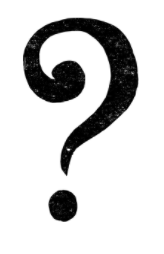 1. How to build a Strategic Partnership?
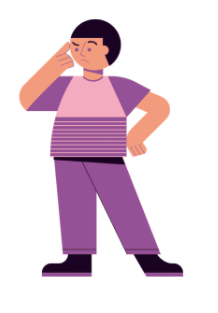 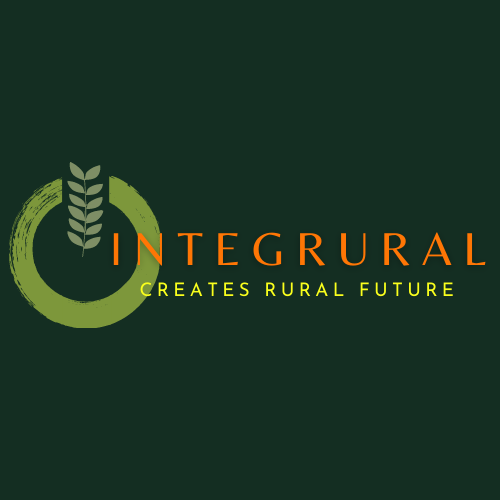 Complementary 
Material
1. How to build a Strategic Partnership?
1. 1. Principles and fundamentals
The more important thing to build a valuable Strategic Partnership (SP) is to have good partners. But what is to be a good partner? This are some of the requirements for being a good partner:

They are motivated from the first moment and work as much as possible (if possible as much as the coordinator) in designing the project proposal and implementing after the funded project.

They align other projects or activities with the project aims and objectives, so they can propose new different activities than what was planned and submitted.
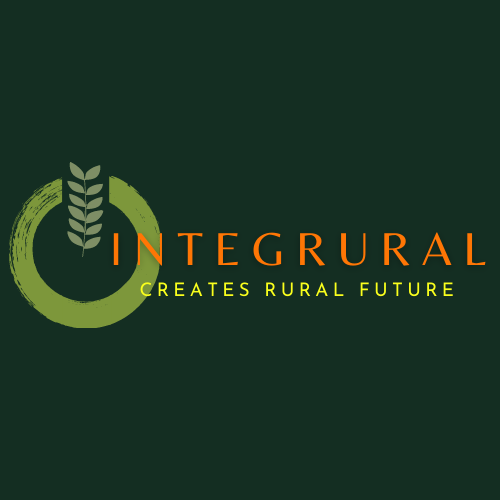 1. How to build a Strategic Partnership?
1. 1. Principles and fundamentals
They profit from every little opportunity to disseminate the project.

They are on time with most urgent tasks (although flexibility in schedule is unavoidable, but in Erasmus+ is not difficult to gain a 6 months extension).

They hold initiatives in leading other projects and partnerships and invite you to participate, thus consolidating the partnership and gaining impact for the projects.
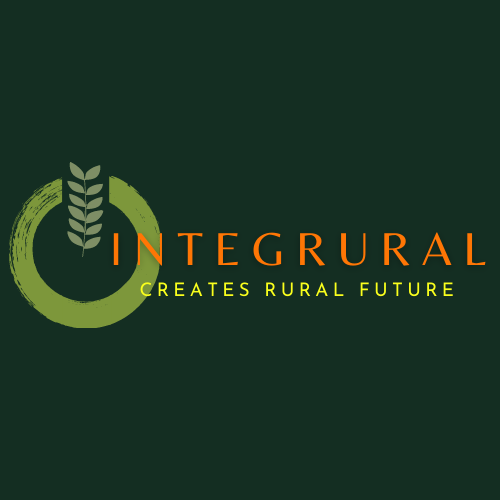 1. How to build a Strategic Partnership?
1. 1. Principles and fundamentals
Partnerships should be built based on complementarity of expertises and skills. In International Projects, for the project’s impact is important to bring more countries to the SP, also more organizations profiles, but the most important is to build the project and the partnership based on the functions and tasks the partners are going to accomplish. A project should be built on the needs of the partners (other than economic and curricular, although these are important motivation factors, and employment generators).
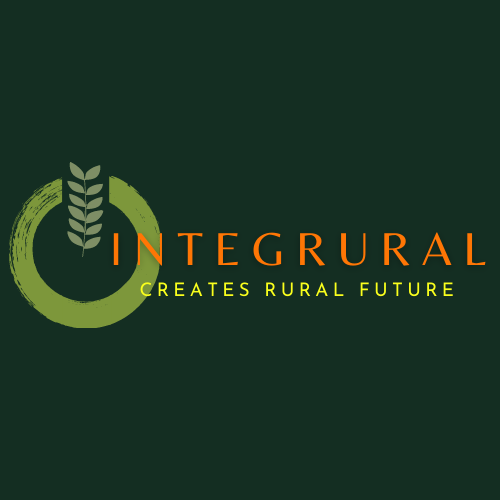 1. How to build a Strategic Partnership?
1. 1. Principles and fundamentals
But for the proposal to be successful these needs have to converge with the Program’s call priorities and type of outputs, activities,... That´s why an organization should also diversify its projects, objectives, activities and skills. Lifelong learning is indeed a fantastic principle to follow by individuals or by organizations. Include the educational dimension is worthy to think about for all organizations whatever their activities be.
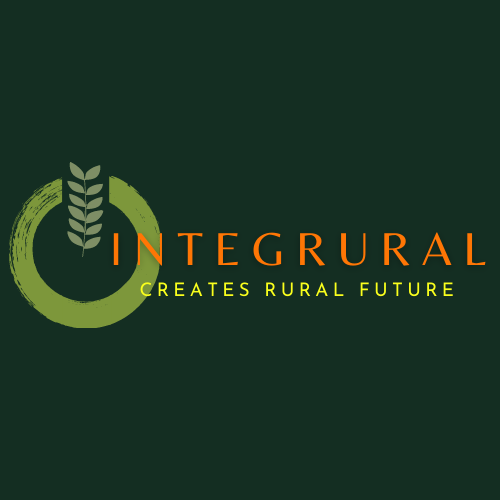 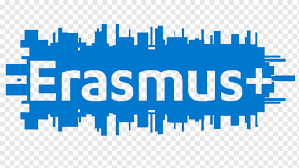 1. How to build a Strategic Partnership?
 1.2 Experiences in Erasmus+ programme
The Erasmus+ program offers interesting opportunities for people and all kind of organizations all over the world, to fund research, educational, networking and disseminational actions.

https://erasmus-plus.ec.europa.eu/
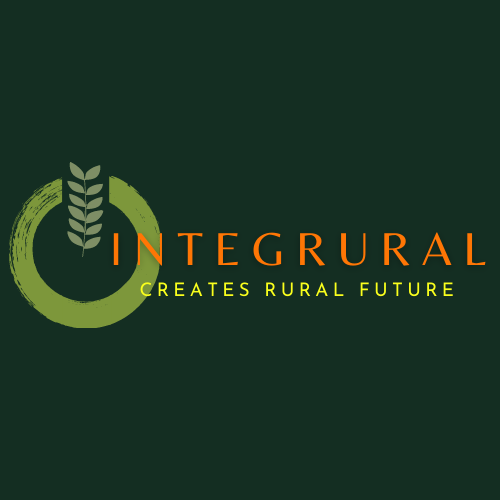 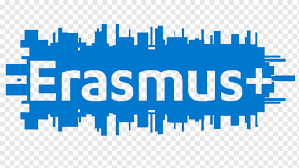 1. How to build a Strategic Partnership?
 1.2 Experiences in Erasmus+ programme
But for the proposal to be successful these needs have to converge with the Program’s call priorities and type of outputs, activities,... That´s why an organization should also diversify its projects, objectives, activities and skills. Lifelong learning is indeed a fantastic principle to follow by individuals or by organizations. Include the educational dimension is worthy to think about for all organizations whatever their activities be.
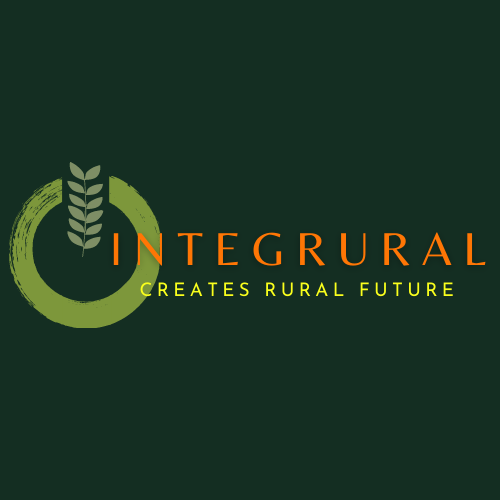 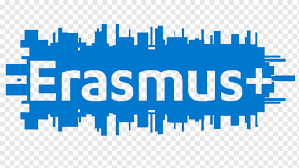 1. How to build a Strategic Partnership?
 1.2 Experiences in Erasmus+ programme
Erasmus+ 2021-2027 priorities
DIGITAL
INCLUSION
ENVIRONMENT
1
2
3
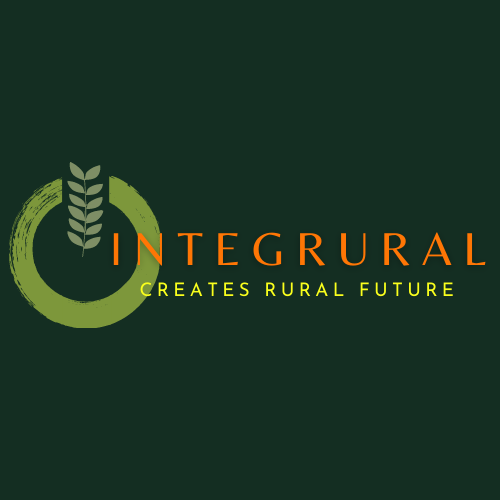 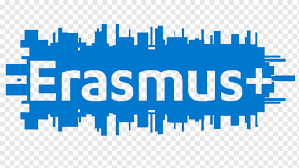 1. How to build a Strategic Partnership?
 1.2 Experiences in Erasmus+ programme
Our experience in the Erasmus+ programme has made us face many different situations. These are some of the frequent problems a project may face:

Little implication in tasks and no attendance to meetings (virtual or presential) from a partner or various partners
Unilateral coordination and completing of tasks thought to be collective
Low quality in Intellectual outputs development 
Mobility restrictions
Little and uneven implication of target groups
Incorrect economic justification in mobility tool
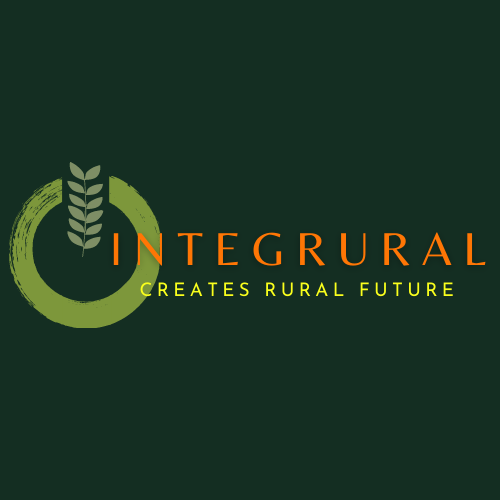 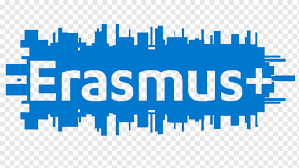 1. How to build a Strategic Partnership?
 1.2 Experiences in Erasmus+ programme
Strategic partnerships should learn from these risks and situations, tracing more solid risk plans. 

Also, a long term perspective to build a strategic partnership built on trust, responsibility and good practices.
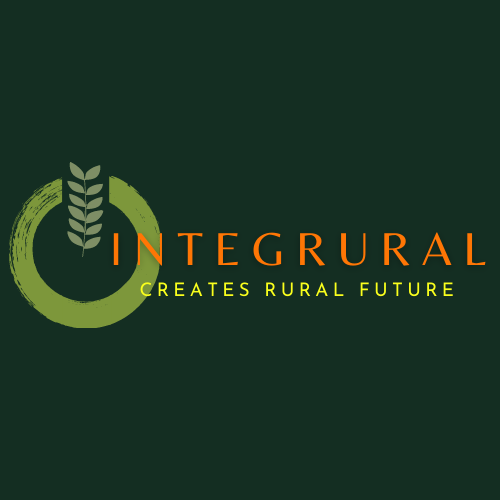 1. How to build a Strategic Partnership?
 1.3 The New Erasmus+ Programe and the Small Scale SP
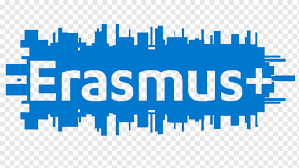 In the New Erasmus+ Programe is easier for non experienced organizations to coordinate a project in the modality of Small Scale Strategic Partnerships.

They are thought for reaching out to grassroots organisations, less experienced organisations and newcomers to the Programme, reducing entry barriers to the programme for organisations with smaller organisational capacity.
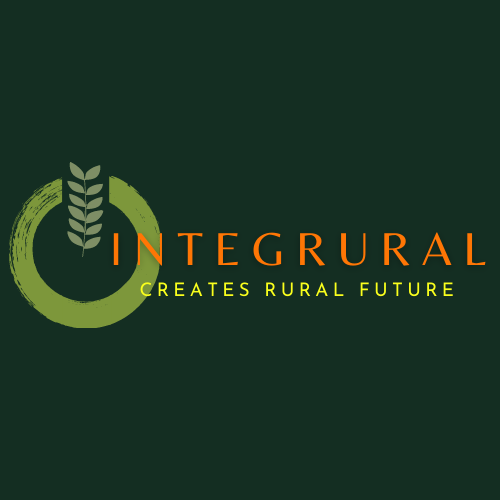 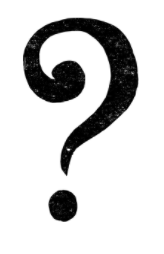 2. How to build a good project proposal?
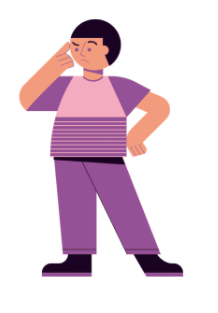 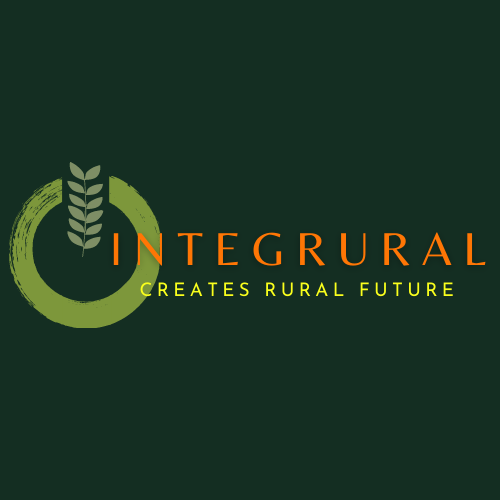 Principles and Fundamentals
2. How to design a good project proposal?
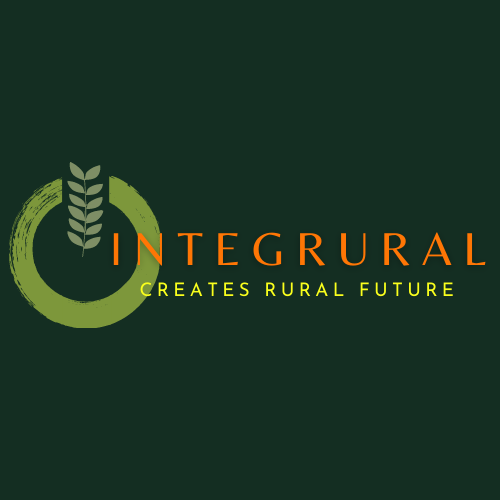 Principles and Fundamentals
Ideally it should imply an intense Team Work. Although generally ends by being too much a coordinator led process.
2. How to design a good project proposal?
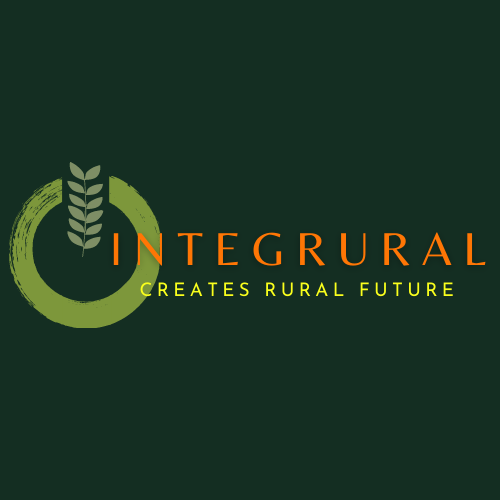 A good proposal should however show a good balance between activities and effort distributed among partners. It is common to be penalized for a gap in these aspects.
2. How to design a good project proposal?
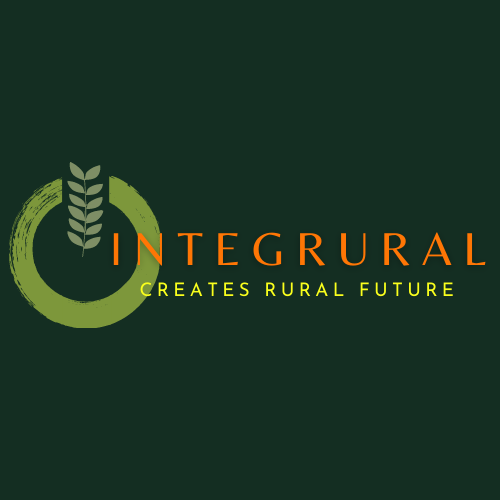 It should be based in a Long Term vision. Time is too short and neurons too expensive.
Second round proposals have more chances to succeed.
2. How to design a good project proposal?
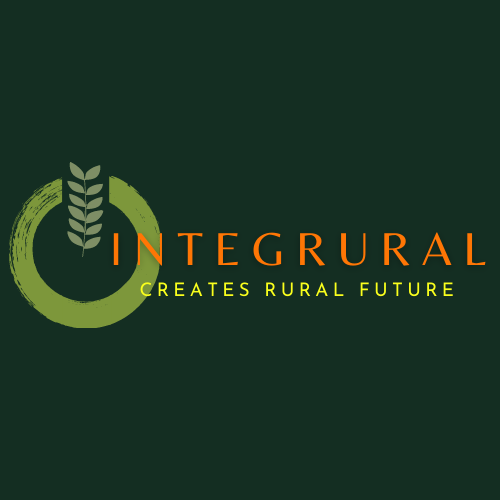 Principles and Fundamentals
Get inspired. Explore similar projects (good practices cases).
2. How to design a good project proposal?
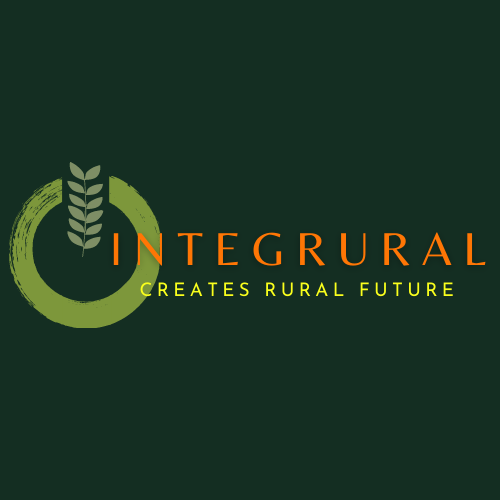 b) Experiences in Erasmus+ programme
2. How to design a good project proposal?
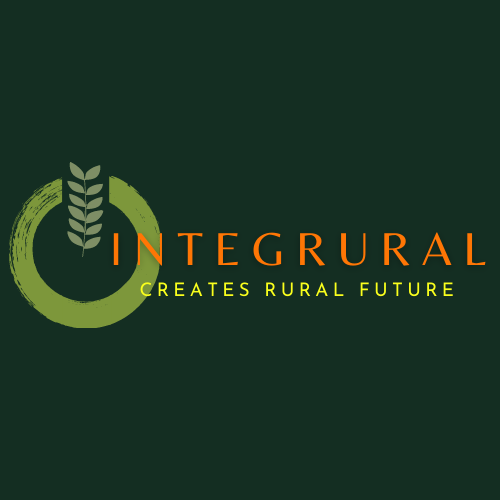 A project proposal may be submited in any of the participant partners’ countries
2. How to design a good project proposal?
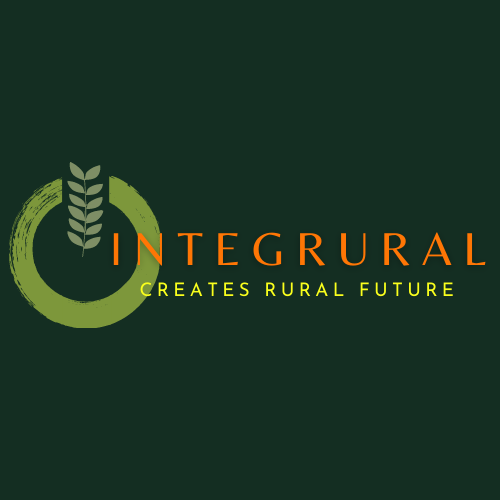 In the selected country, the coordinator must have more responsibility but not alone, the other beneficiary partners should participate in all fields
2. How to design a good project proposal?
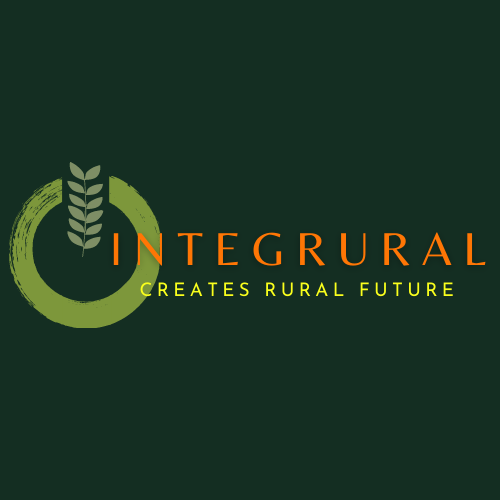 Budget, concurrency level, transparency in the selection process, are factors to take into account when selecting in which country and national agency will the evaluation be done.
2. How to design a good project proposal?
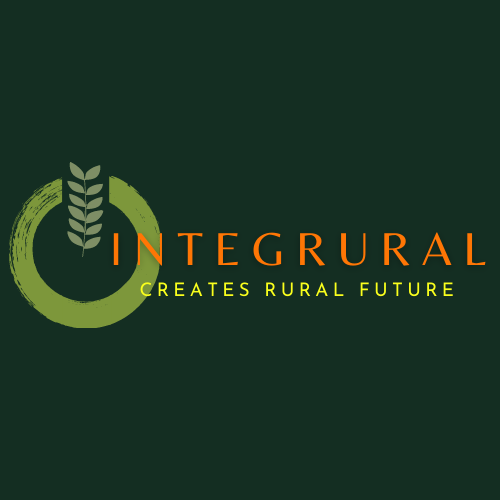 In every project there is a standarized literature and items that are transferable to new proposals no matter the subject or sector. Proposals can capitalize in former efforts and projects, but attention with presenting the same project in 2 different countries. This is detected and penalized.
2. How to design a good project proposal?
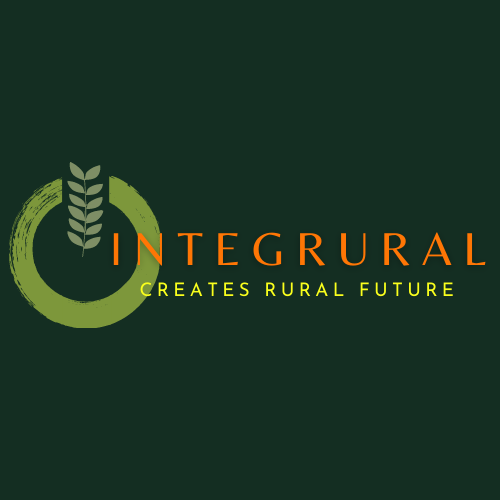 It is also very important to carefully analyze and incorporate the comments of evaluators and mention the measures that have been taken relating to those.
2. How to design a good project proposal?
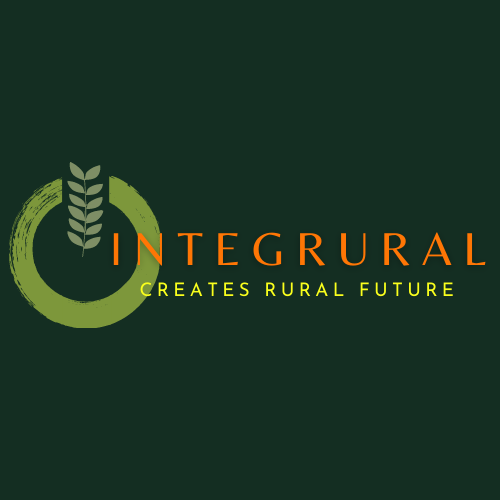 c) Practical tips
2. How to design a good project proposal?
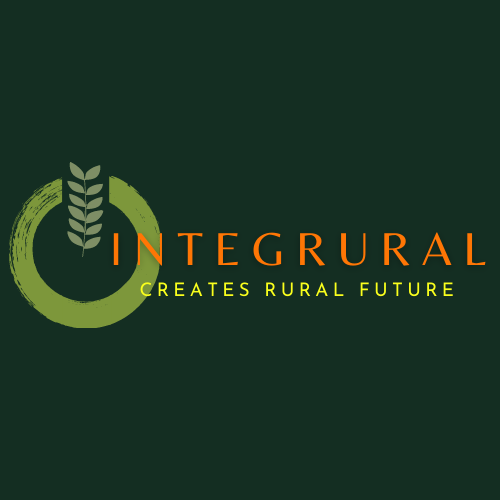 To write a good proposal is a combination of creativity and logical thinking. Build on your good ideas, but do not forget any little aspect that an evaluator may find as a weakness. (insurance, lodgement, credit recognition, impact in all levels, etc.)
2. How to design a good project proposal?
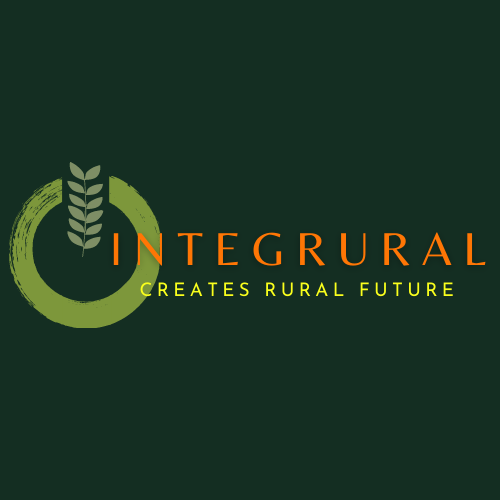 Principles and Fundamentals
2. How to manage an international project?
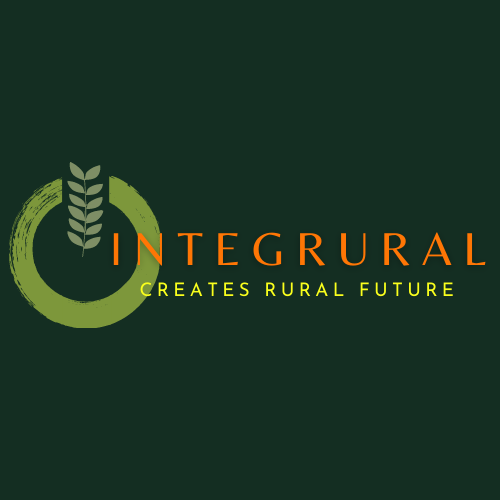 If you are the coordinator, delegate, form part of a steering committee.
3. How to manage an international project?
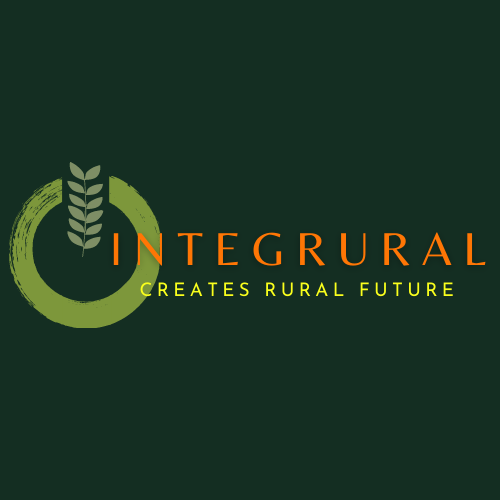 If you are the coordinator, be flexible but assertive (you can also rely in other partners  to encourage slow partners).
3. How to manage an international project?
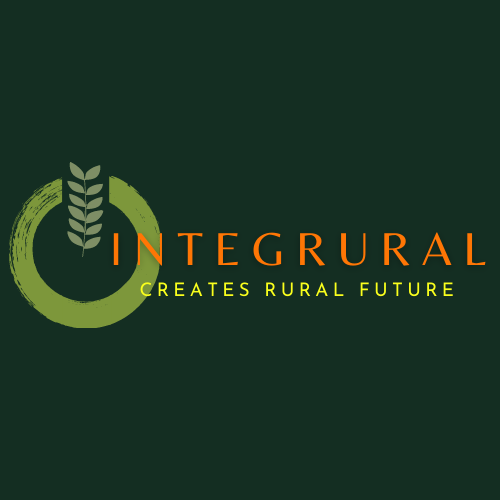 Wether you are the coordinator or a beneficiary partner, take advantage of every opportunity beyond the project initial planning.
3. How to manage an international project?
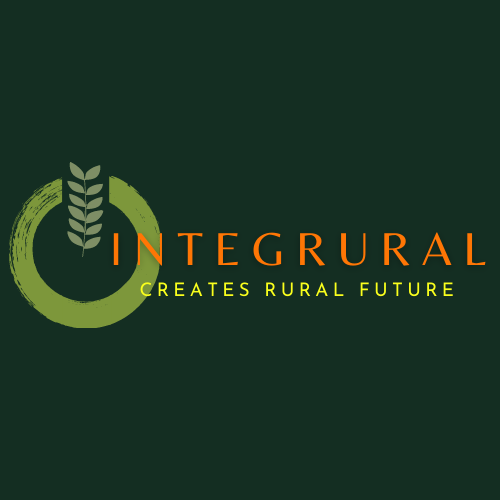 If you are the coordinator, be the first in the frontline. Careful with deadlines. Set 3 months reports, as well as the intermediate and final report.
3. How to manage an international project?
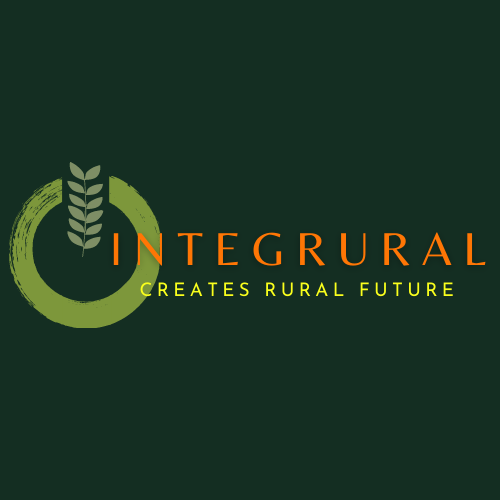 Make the project tree in the cloud drive to grow with many branches but do a master document with links to the most relevant folders.
3. How to manage an international project?
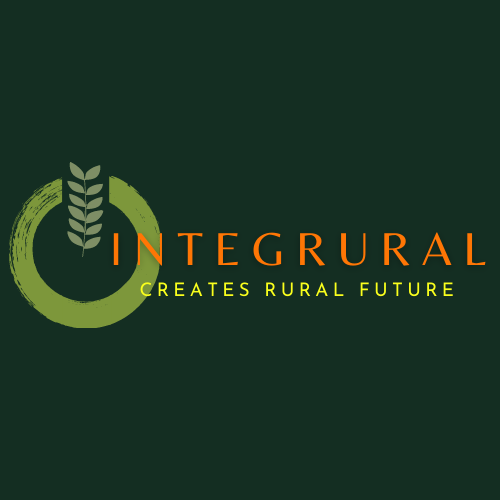 Learn on good practices to be a best partner and leader.

Materials: https://drive.google.com/file/d/1cCkuqLMGRn6D3kAMoFRaA1ekgB_ib4Sr/view?usp=drive_link 

https://youtu.be/MCb0EIZWHdg
3. How to manage an international project?